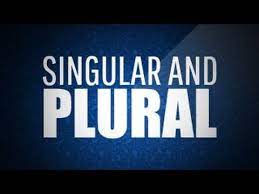 Nouns:
Singular > Plural: add 's'
cat      	>  cats 
dog     	>  dogs
room 	>  rooms
key     	>  keys 
café		>  cafés
DVD		>  DVDs
70		>  70s
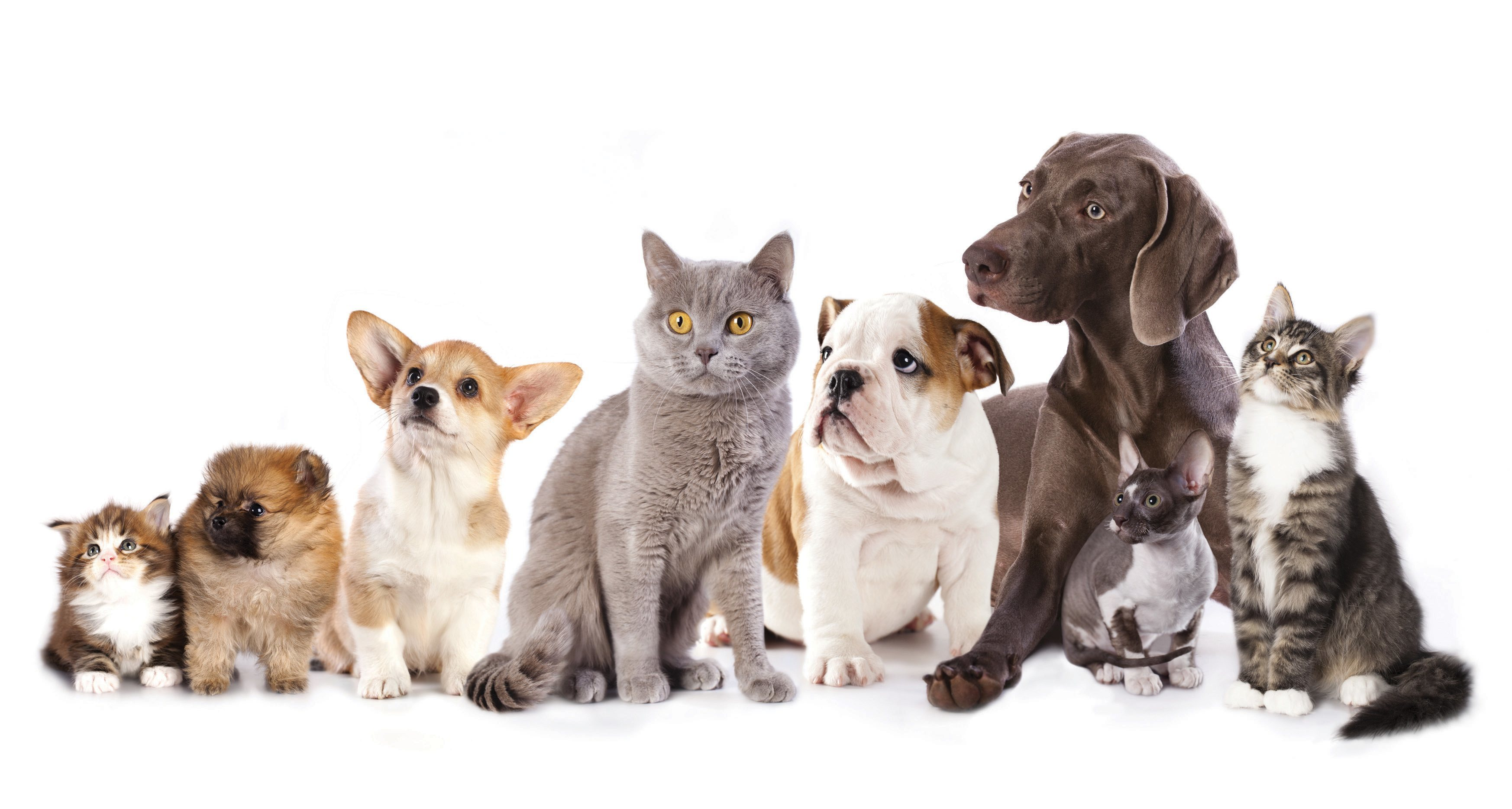 Singular ending in sibilant (s/z/ch/sh/x) > add 'es'
bus		>   buses
watch 	>   watches
wish    	>   wishes
box       	>   boxes
kiss		>   kisses
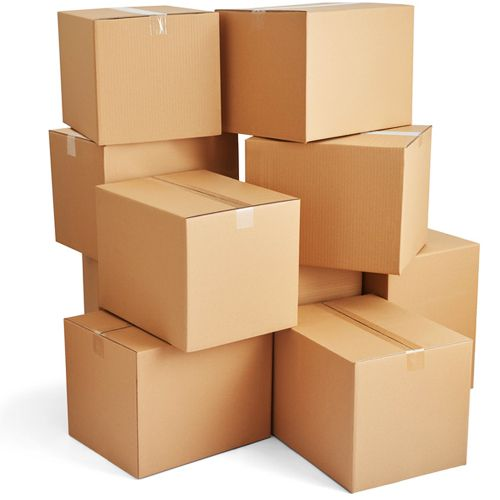 Singular ending in consonant + y > 'ies'
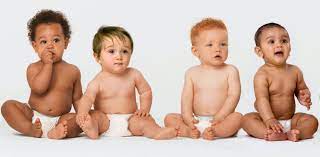 baby   	>  babies
penny 	>  pennies
city     	>  cities
spy      	>  spies

BUT:     toy	>  toys
Singular words ending in –o:
consonant + o = oes
vowel + o = os
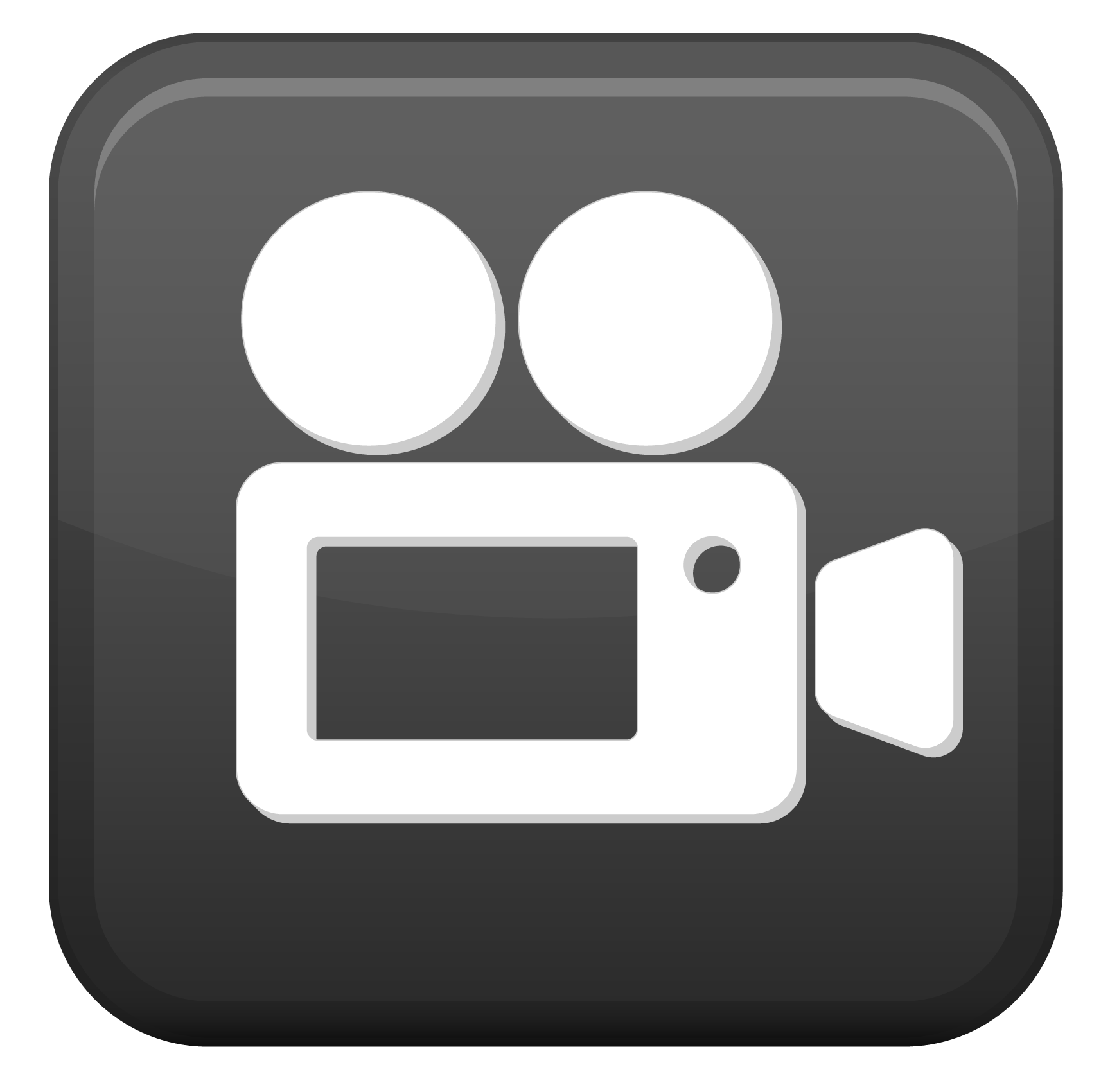 video > videos
patio  > patios
radio  > radios
stereo >stereos
potato  > potatoes
tomato > tomatoes
hero	     > heroes
veto	     >  vetoes
torpedo> torpedoes
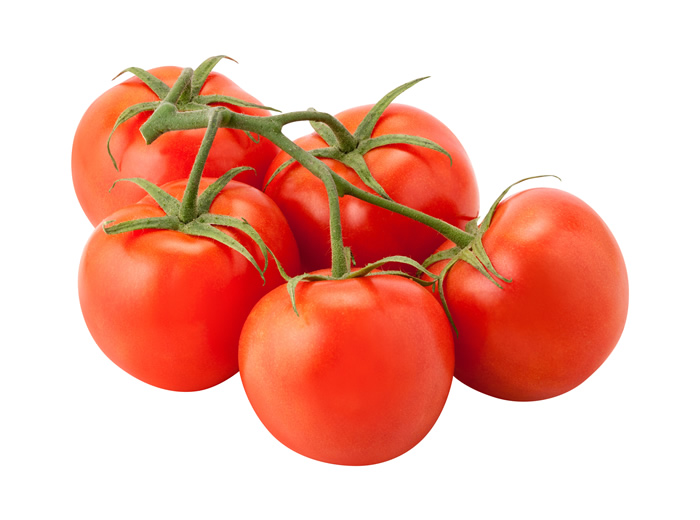 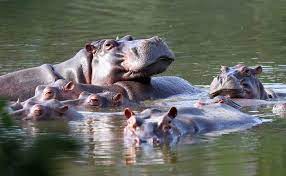 Singular words ending in –o:
exceptions:
photo > photos
solo	  > solos
hippo  > hippos
piano  > pianos
Singular ending in –f(e) > -ves
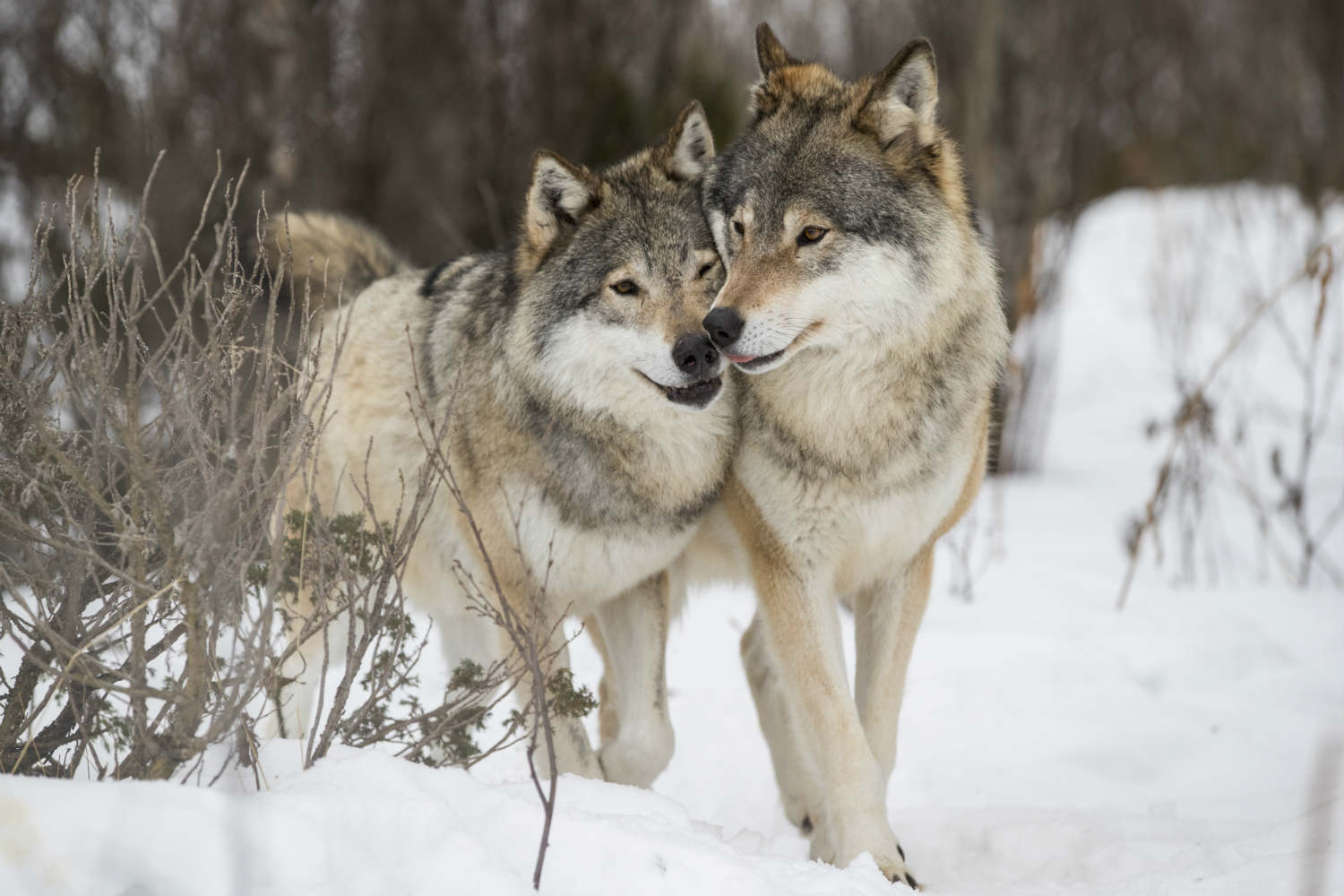 self		> selves
wife		> wives		shelf 	>  shelves
knife	> knives		leaf	>  leaves
wolf 	> wolves		life	>  lives
thief 	> thieves		loaf	>  loaves
half  	> halves		hoof	>  hooves
dwarf 	>  dwarves		calf	>  calves
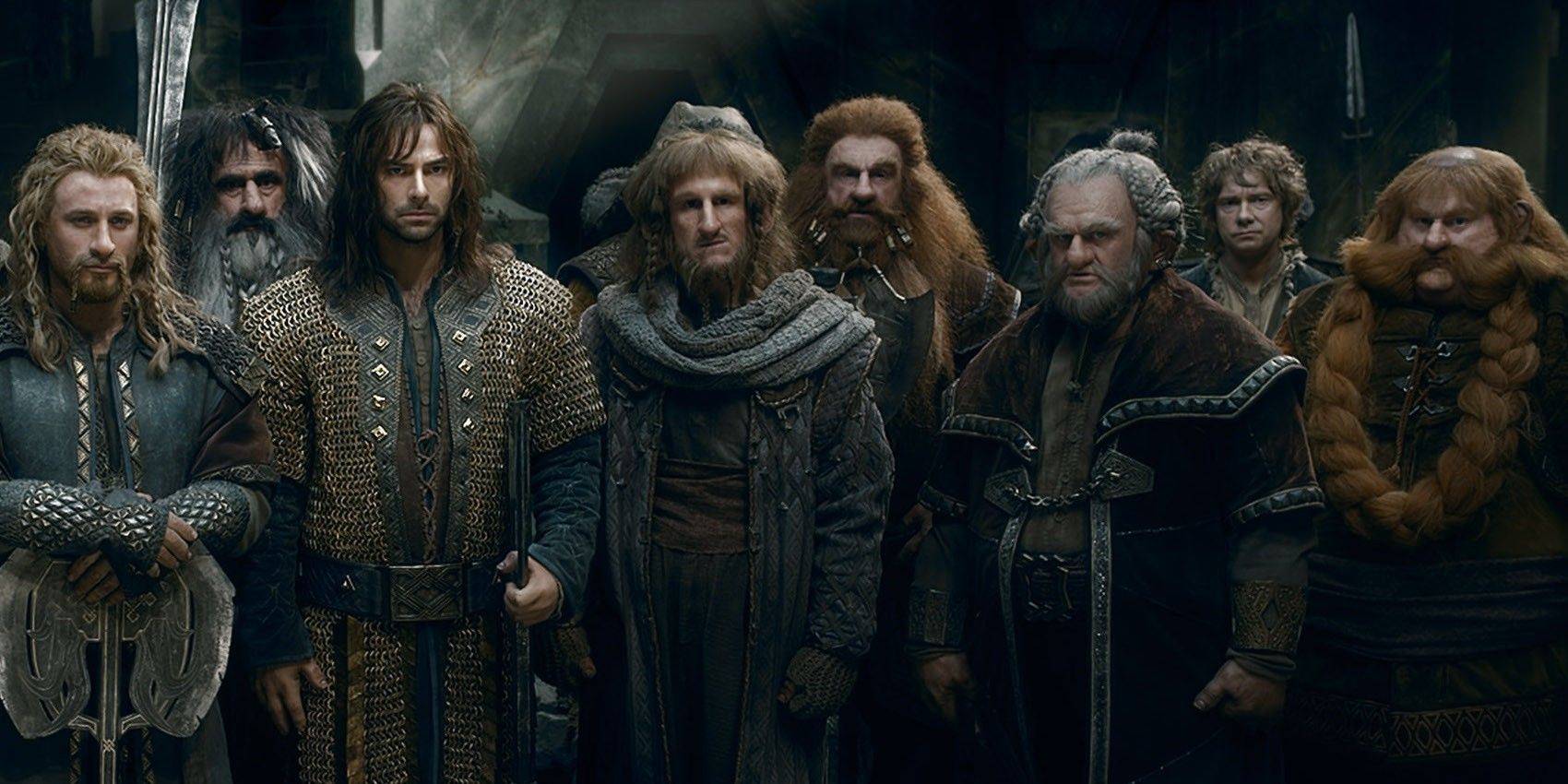 All other words in –f get –fs
roof 	>  roofs
Latin or Greek words:words ending in –is get -es
words ending in -us get –i
cactus 	>  cacti
fungus	> fungi
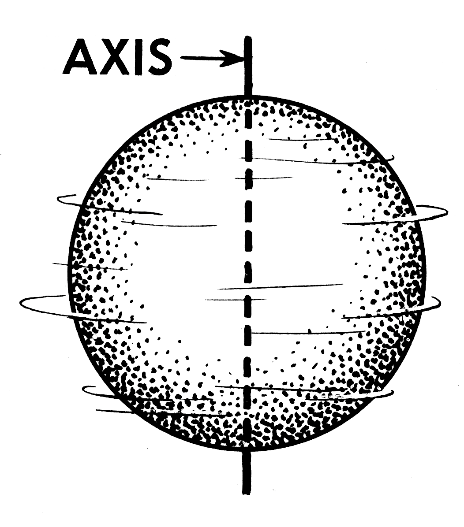 crisis 	>  crises
analysis	>  analyses
thesis	>  theses
axis		>  axes
parenthesis >  parentheses
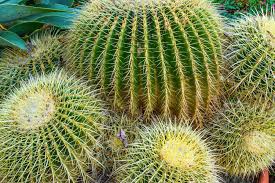 words ending in -on  get  -a
criterion 		>   criteria
phenomenon	>   phenomena
Irregular nouns:
man        
>  men
woman  
>  women
person   
>  people
child       
>  children
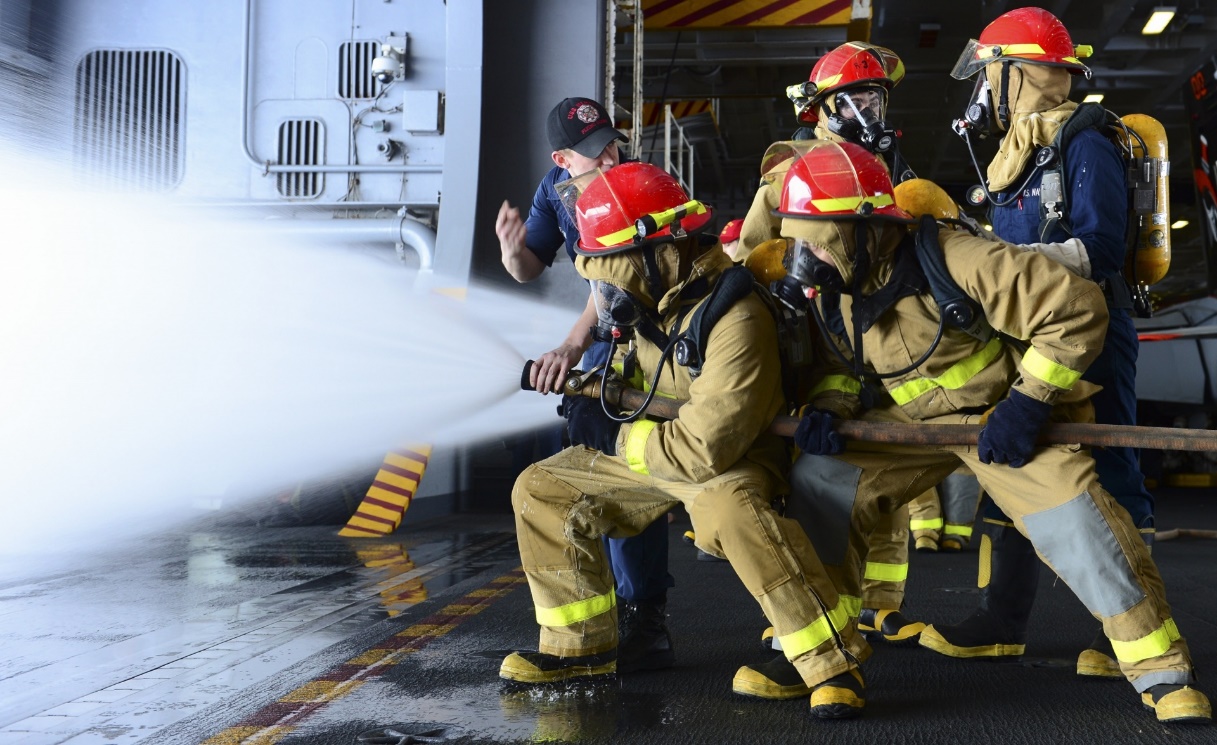 Irregular nouns:
sheep 	
>  sheep
 deer	
>  deer
 fish	
>  fish
moose	
> moose
buffalo	
> buffalo
aircraft	
> aircraft
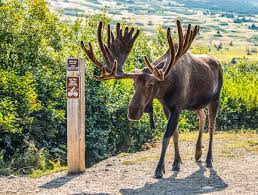 Irregular nouns:
goose     
>  geese
tooth      
>  teeth
foot        
>  feet
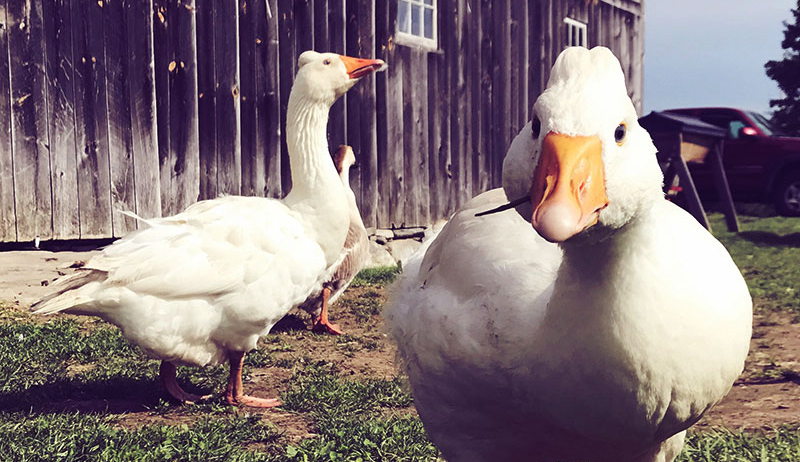 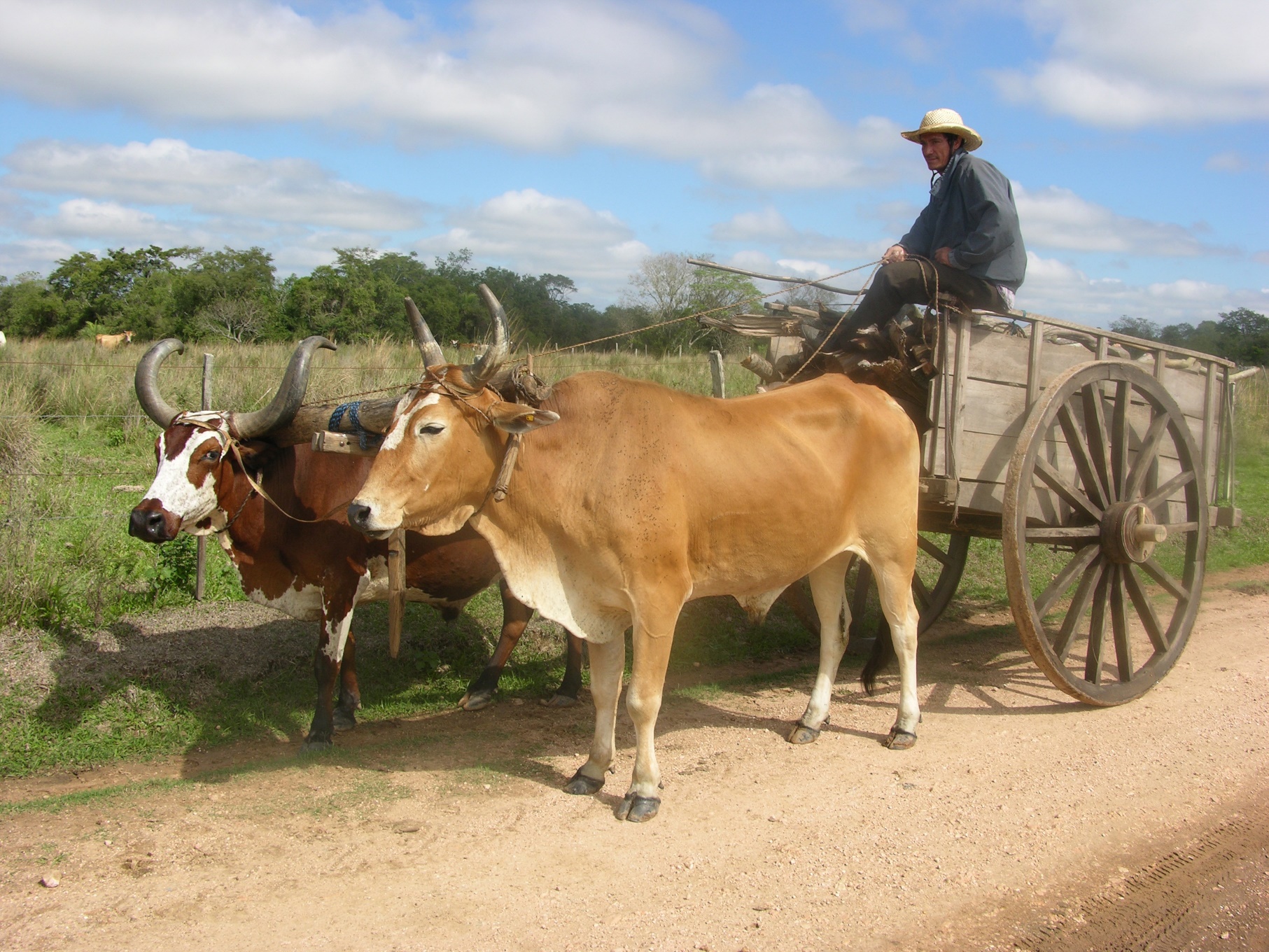 Irregular nouns:
mouse	
>  mice
louse	
>  lice
ox	
> oxen
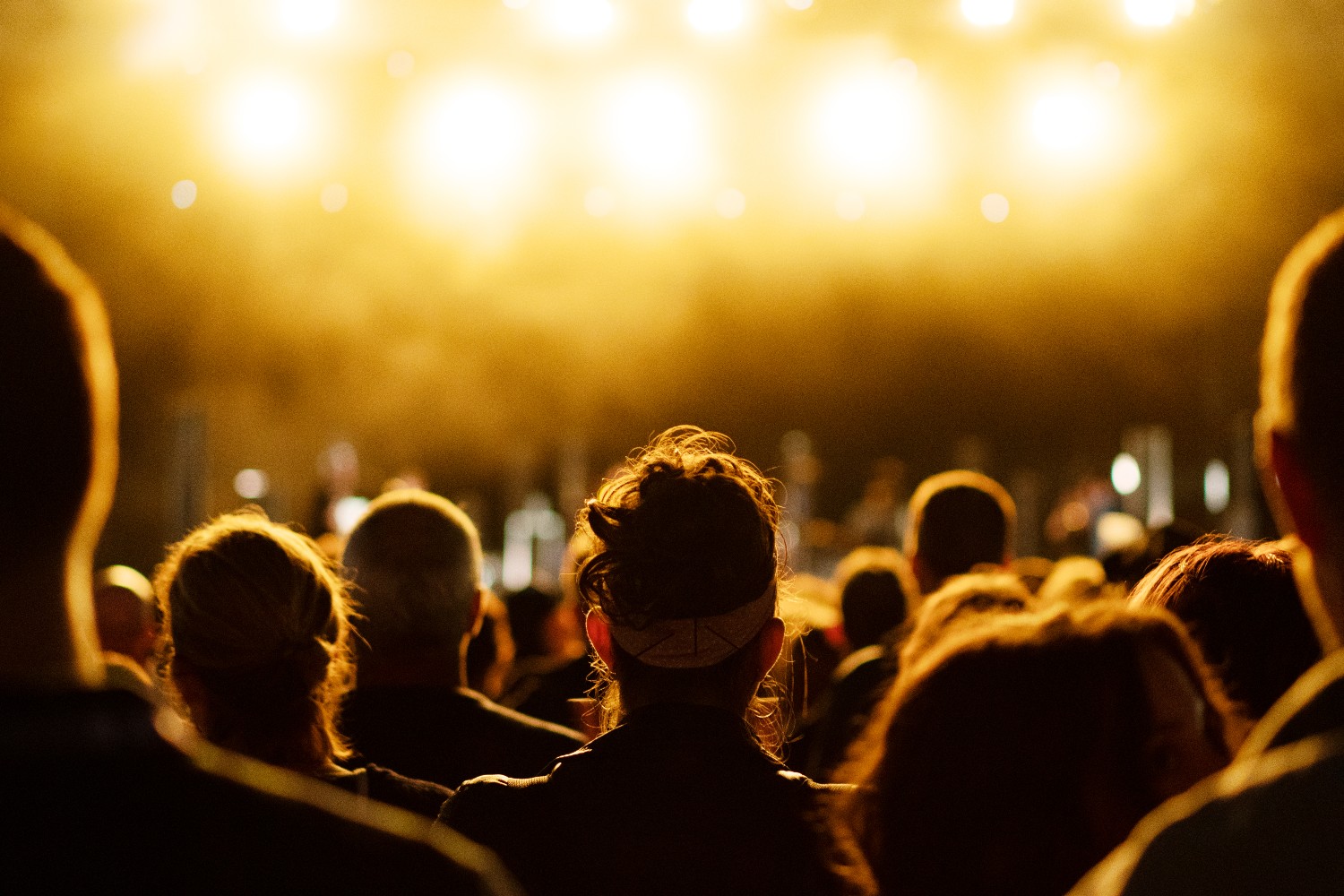 Words that are always plural:
police
audience
cattle
surroundings
series
contents

Make sure you always use a plural verb form with these words
The police are looking for the suspect.
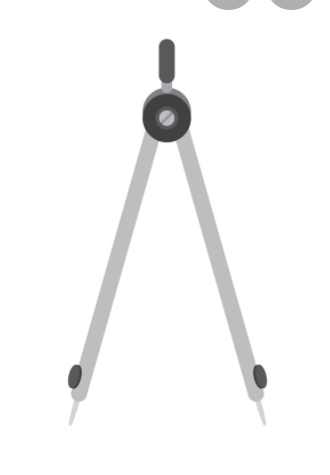 Words that are always plural:
glasses, spectacles
trousers, shorts, jeans,  pyjamas
scissors, binoculars, compasses


Use: “…. pair(s) of ….” if you want to indicate the exact number
I brought two pairs of jeans.
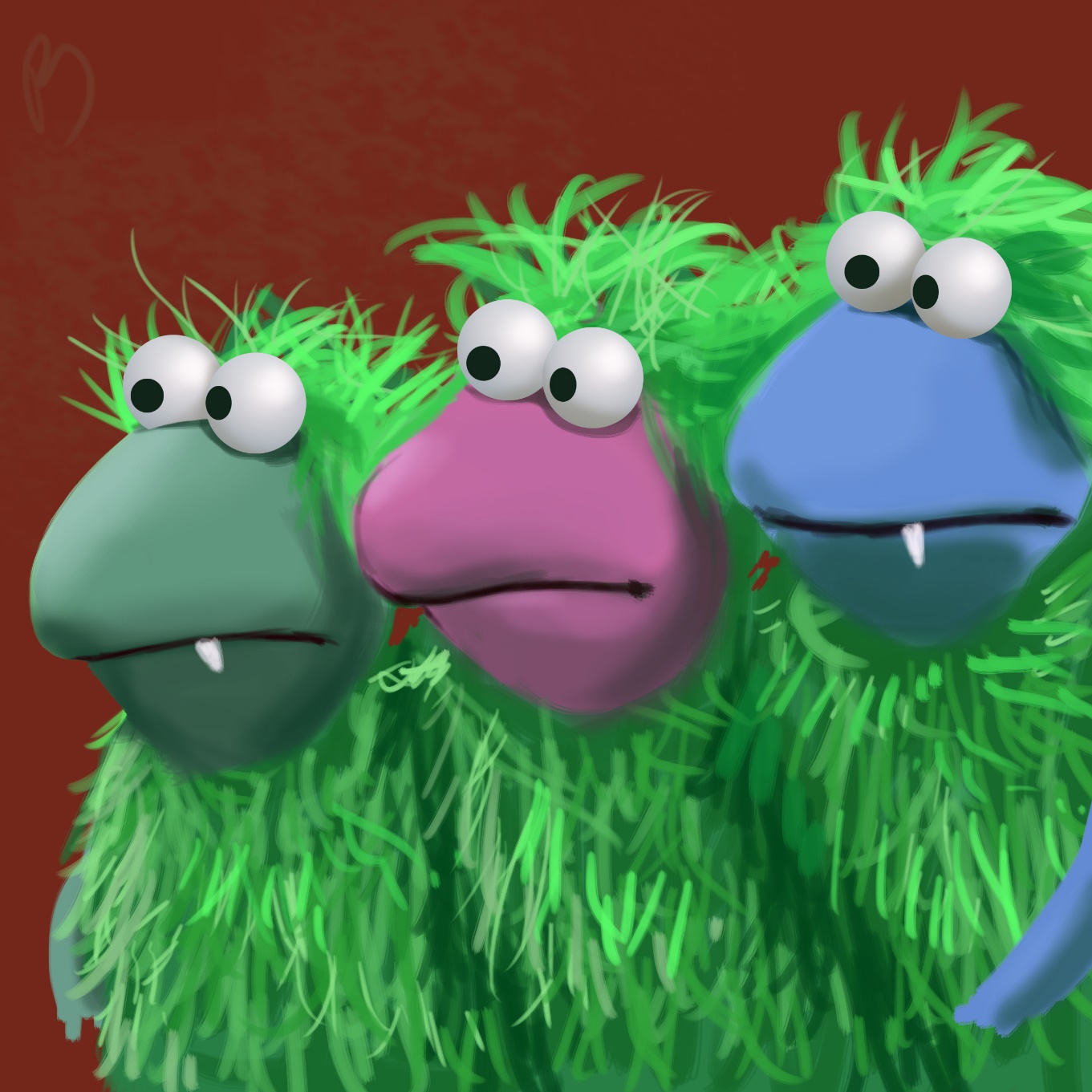 And remember:
Tom, Dick & Harry